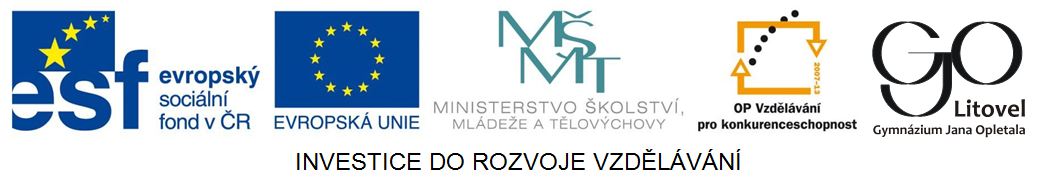 Generativní orgány rostlin
Květ
Hu1_8
Stavba květu
koruna (barevná)
květní lůžko (přeměněný stonek)
květní obaly
rozlišené - ze dvou vrstev :
kalich (K)
koruna (C)
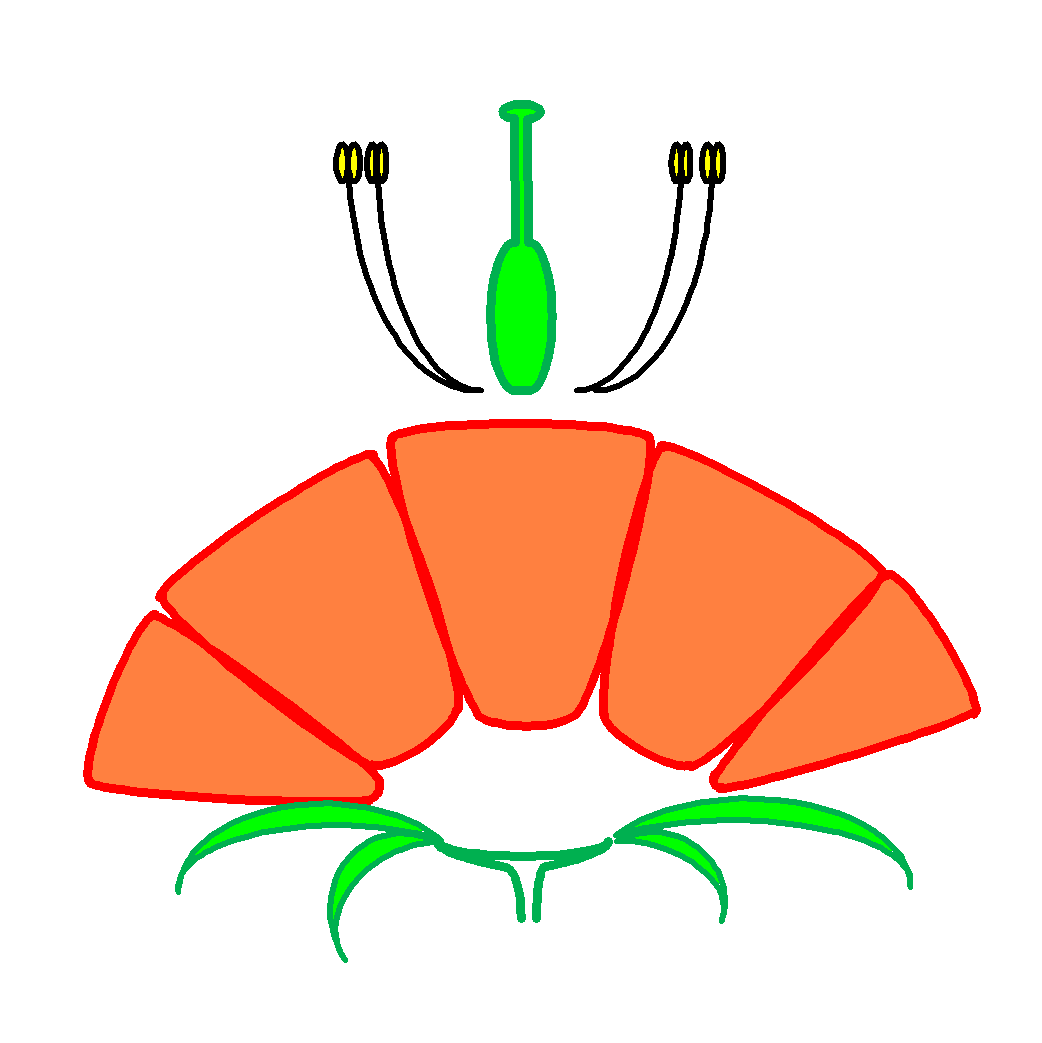 květní lůžko
kalich (zelený)
Stavba květu
okvětí (barevné)
květní lůžko (přeměněný stonek)
květní obaly
nerozlišené
okvětí (P)
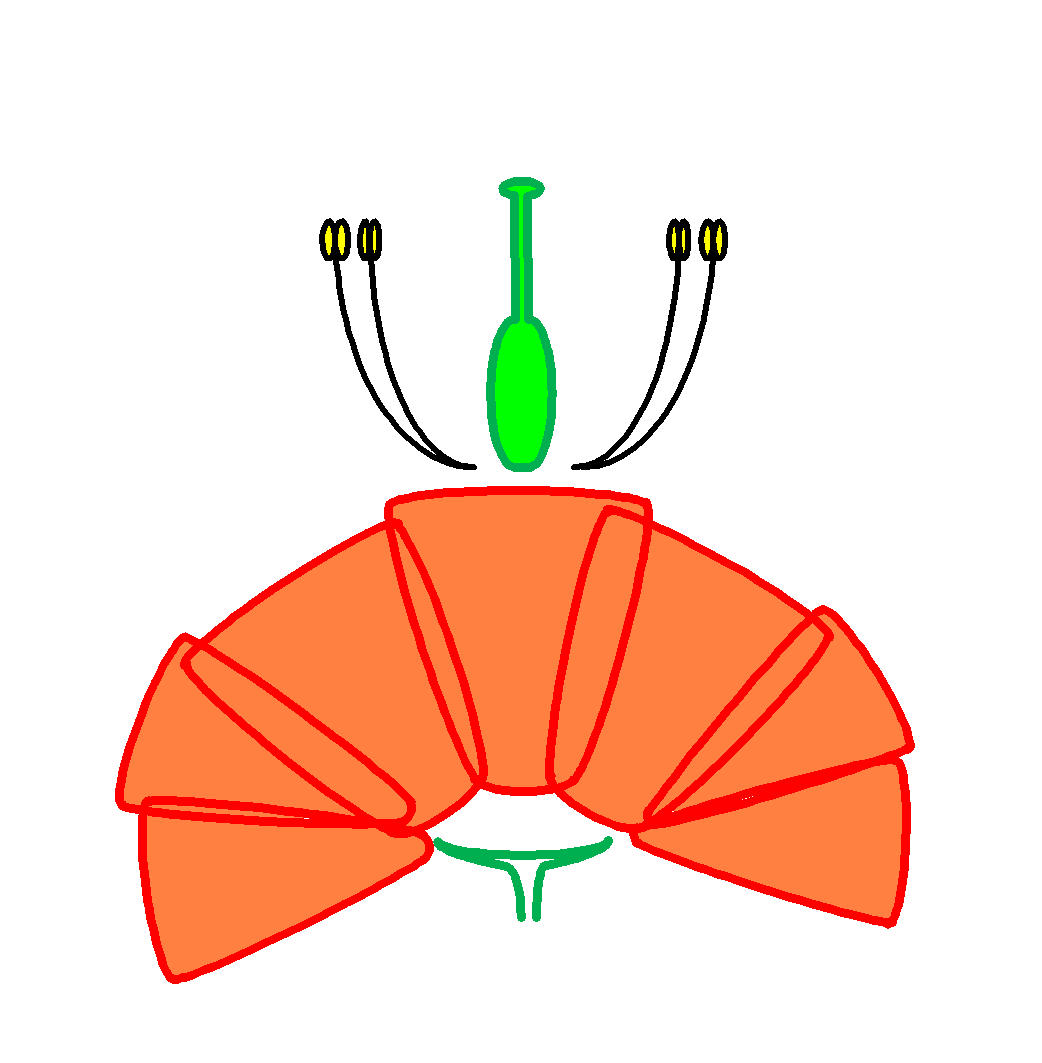 květní lůžko
Stavba květu
pohlavní orgány
samičí
plodolisty
srůstají v pestík	
blizna
čnělka
semeník
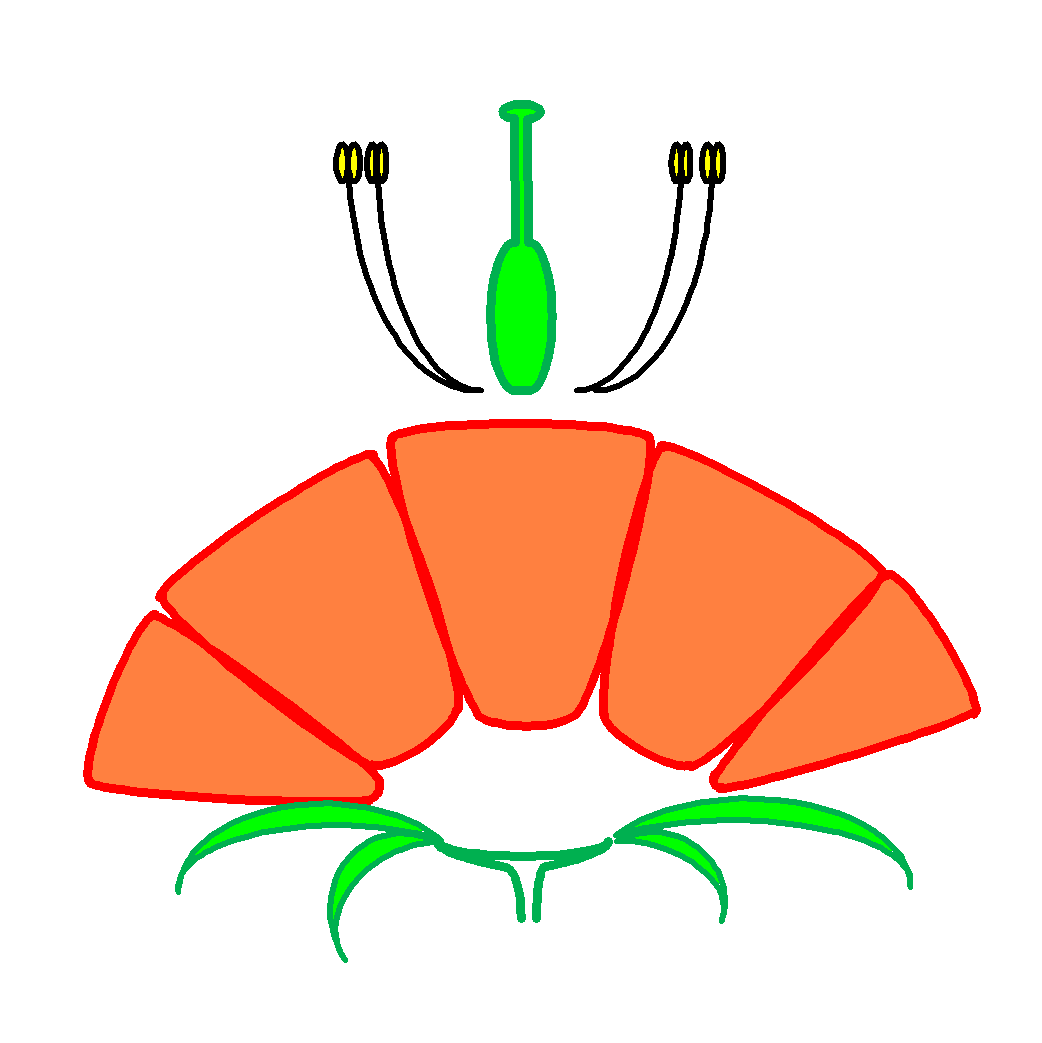 Stavba květu
pohlavní orgány
samčí
tyčinky
nitka
prašník
dva prašné váčky
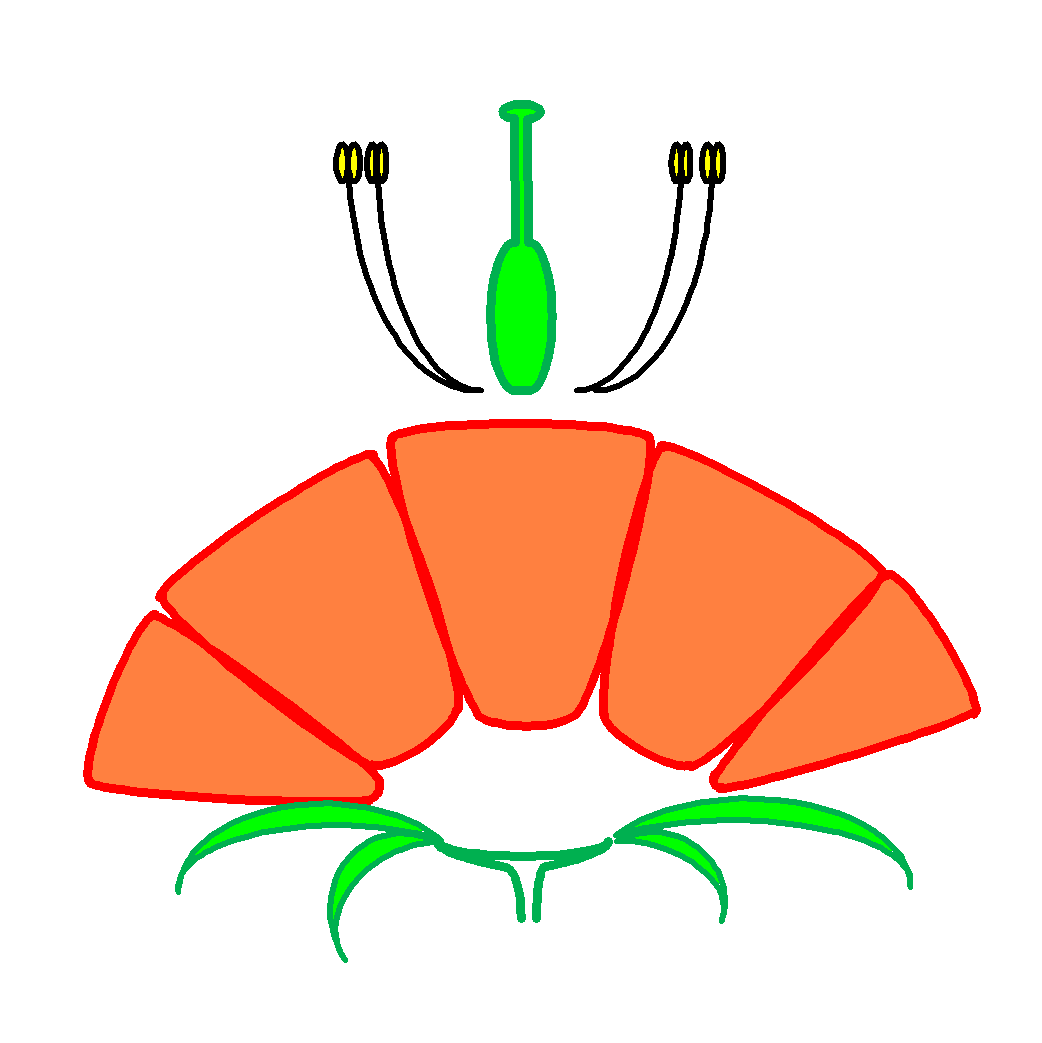 Rozdělení květů
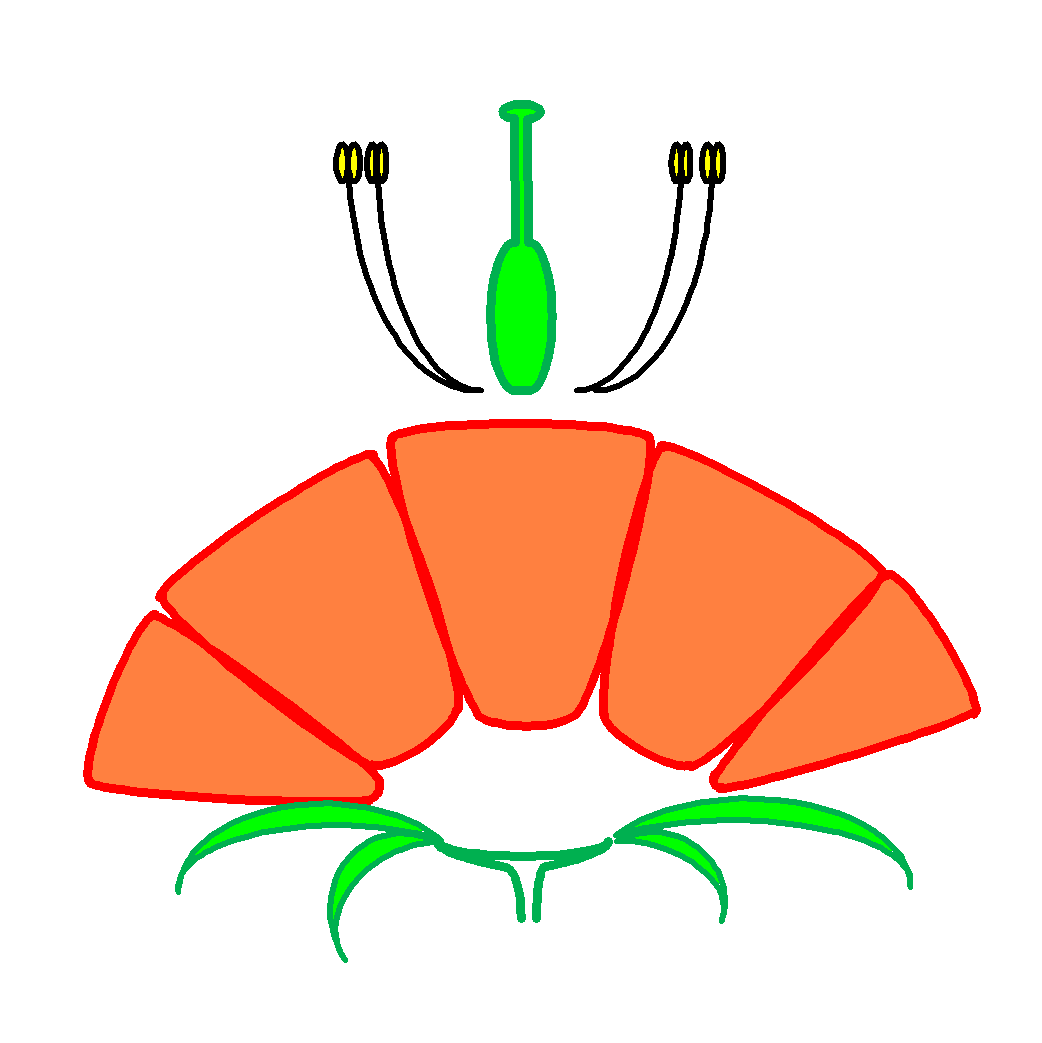 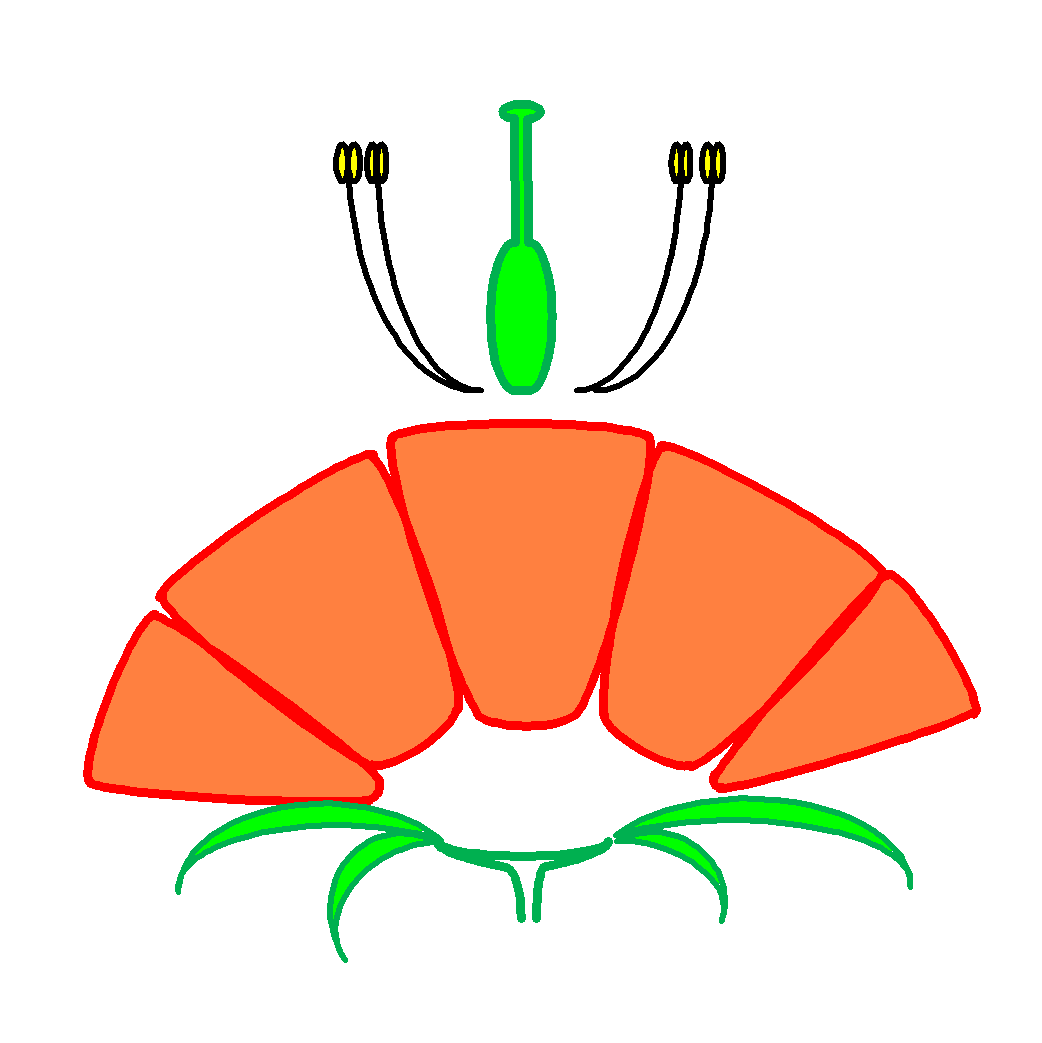 jednopohlavné 
samčí 
samičí
oboupohlavné 
samčí i samičí
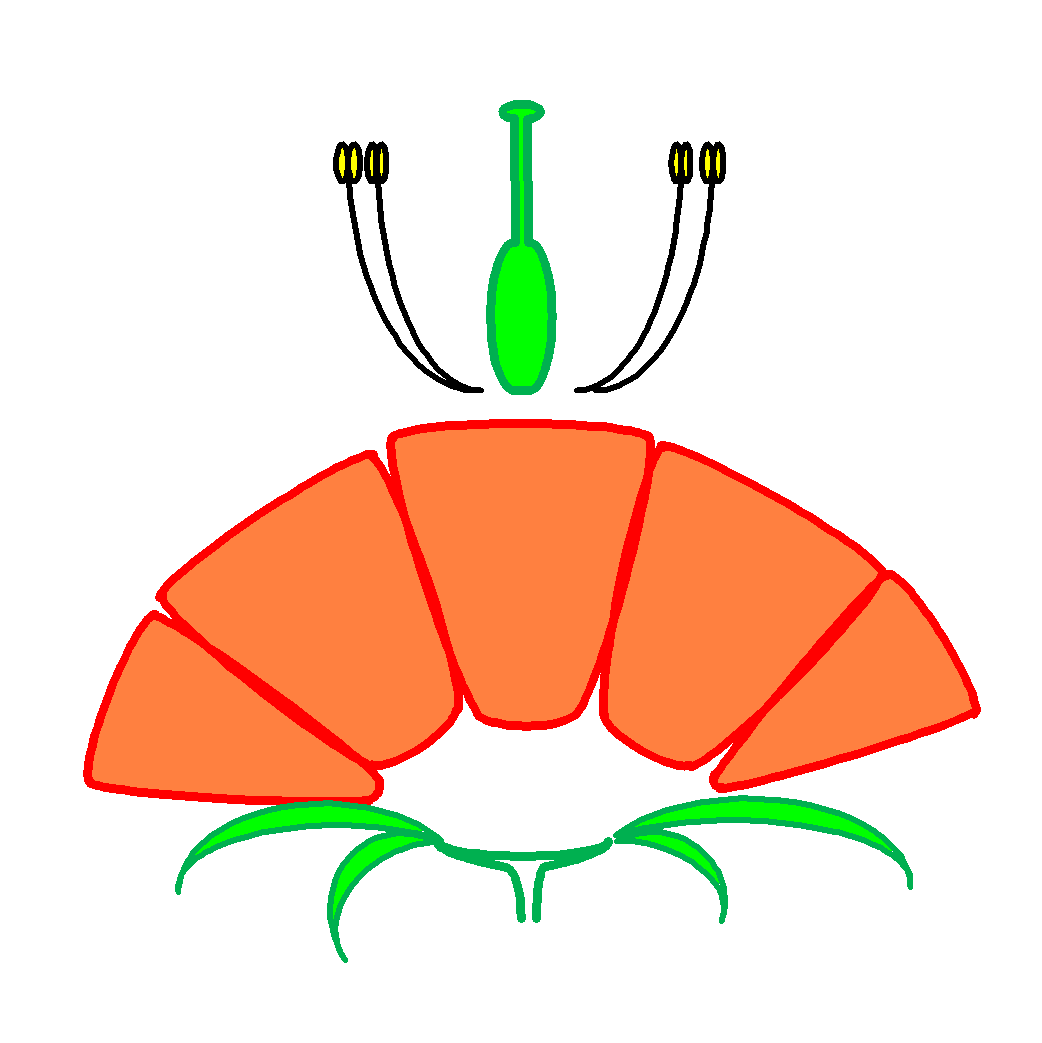 Rostlina a květ
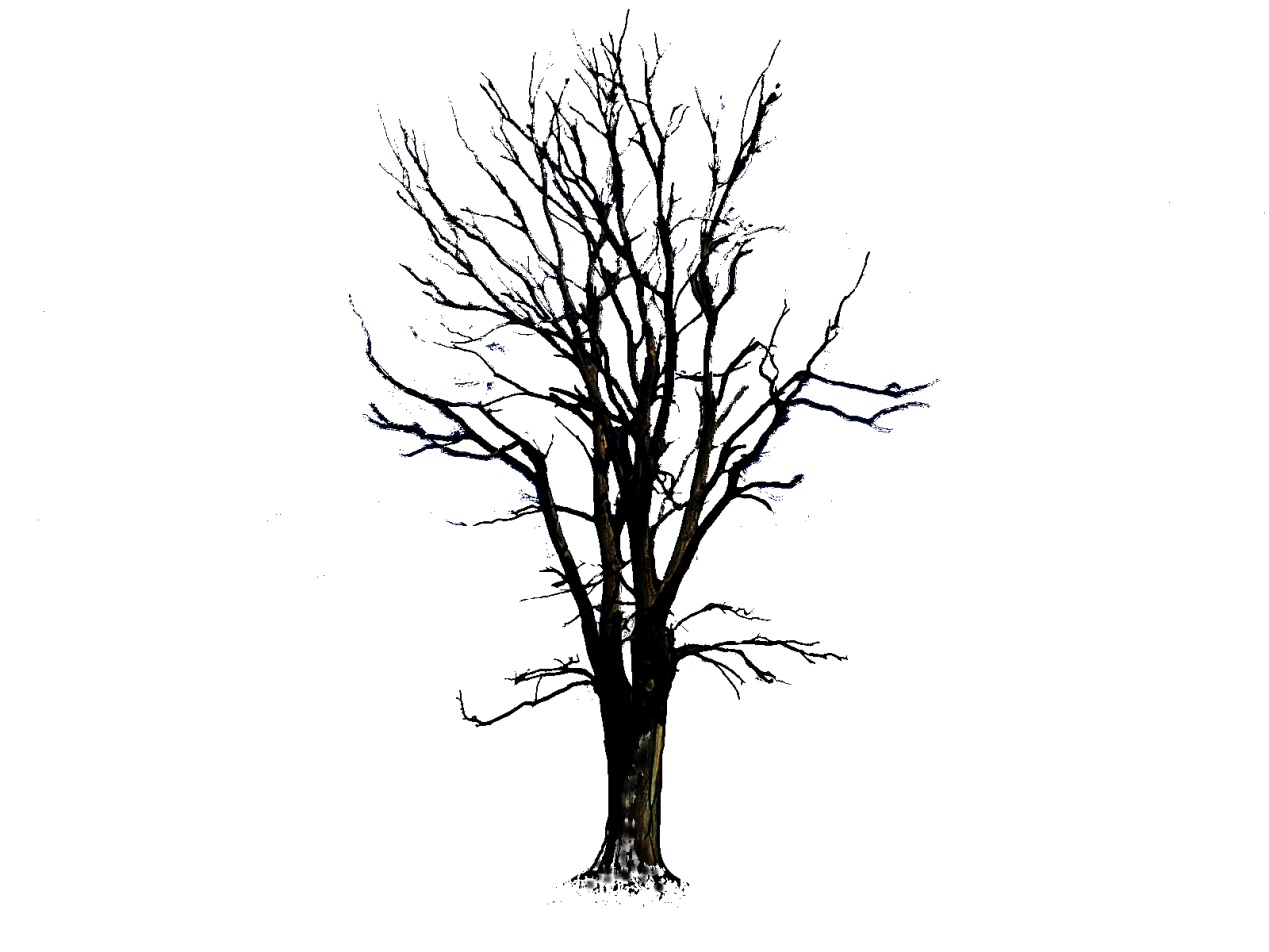 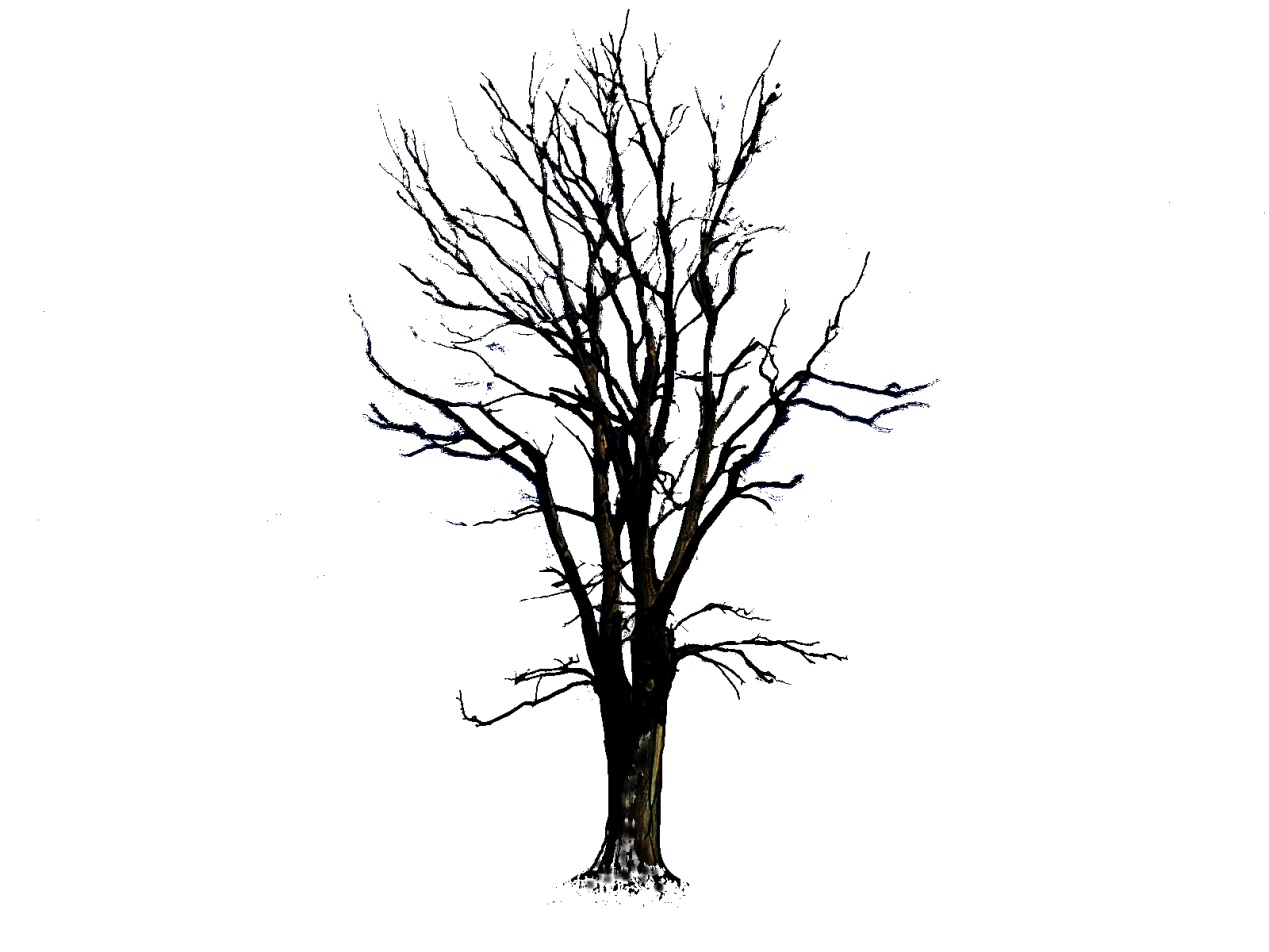 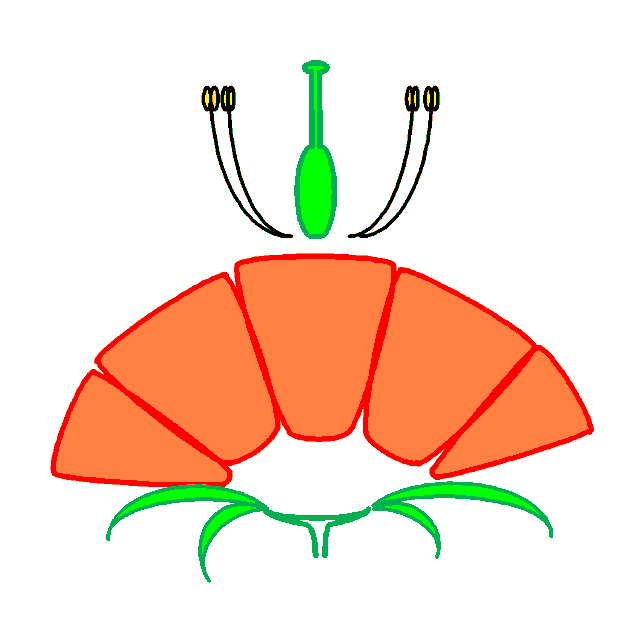 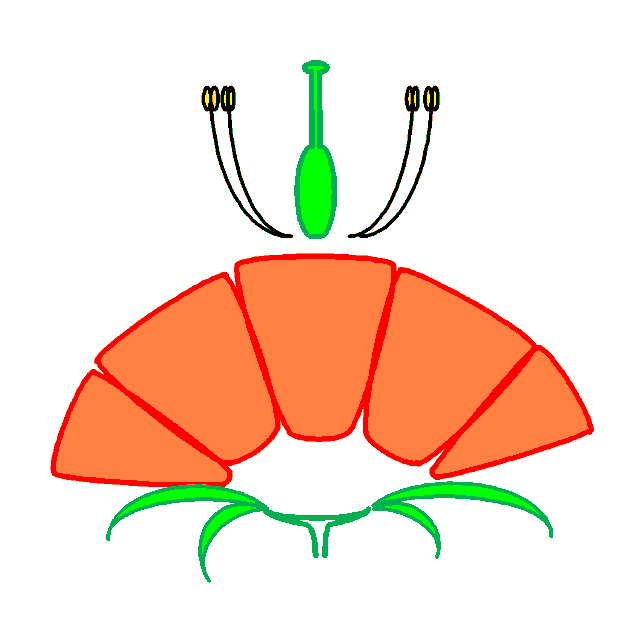 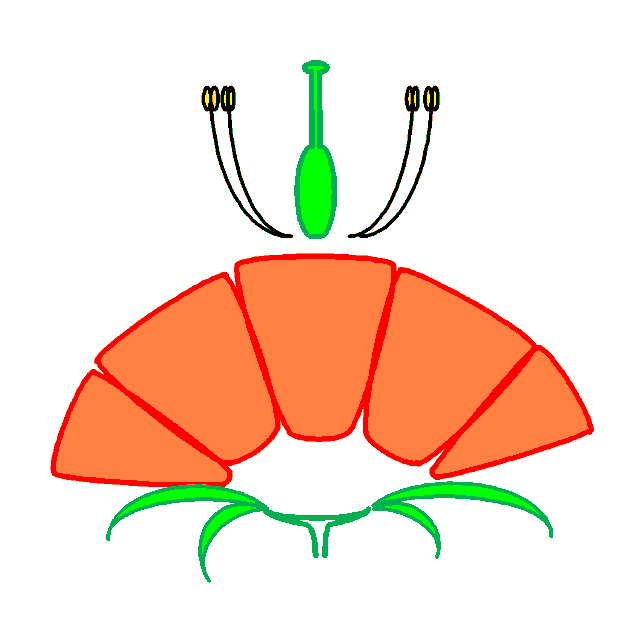 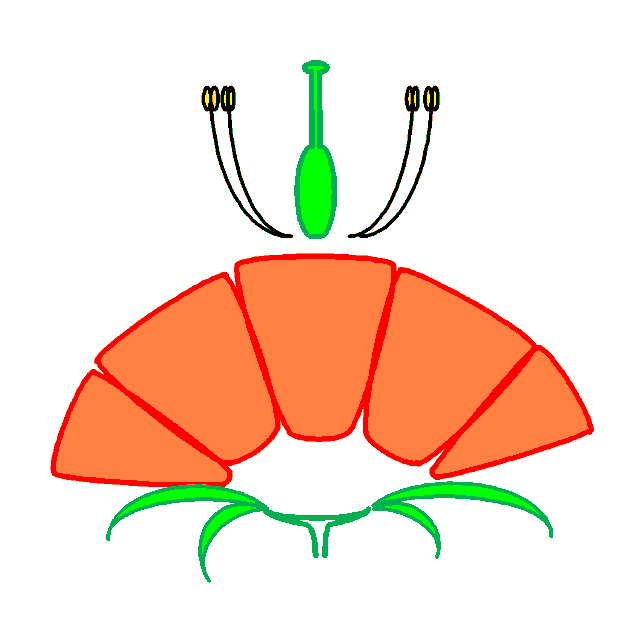 rostlina jednodomá
rostlina dvoudomá
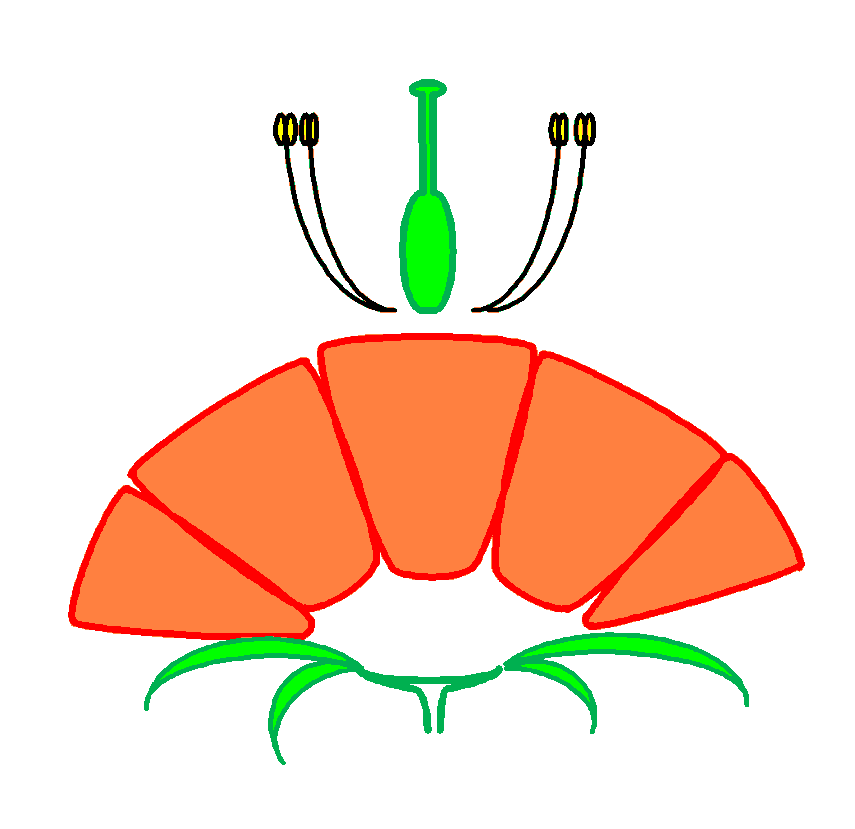 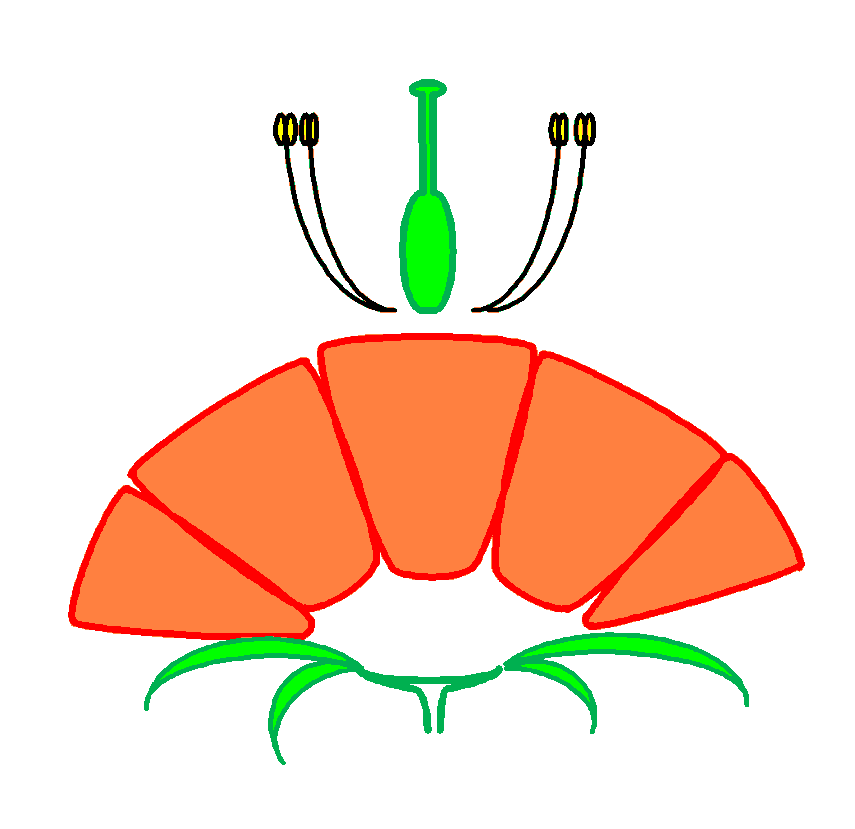 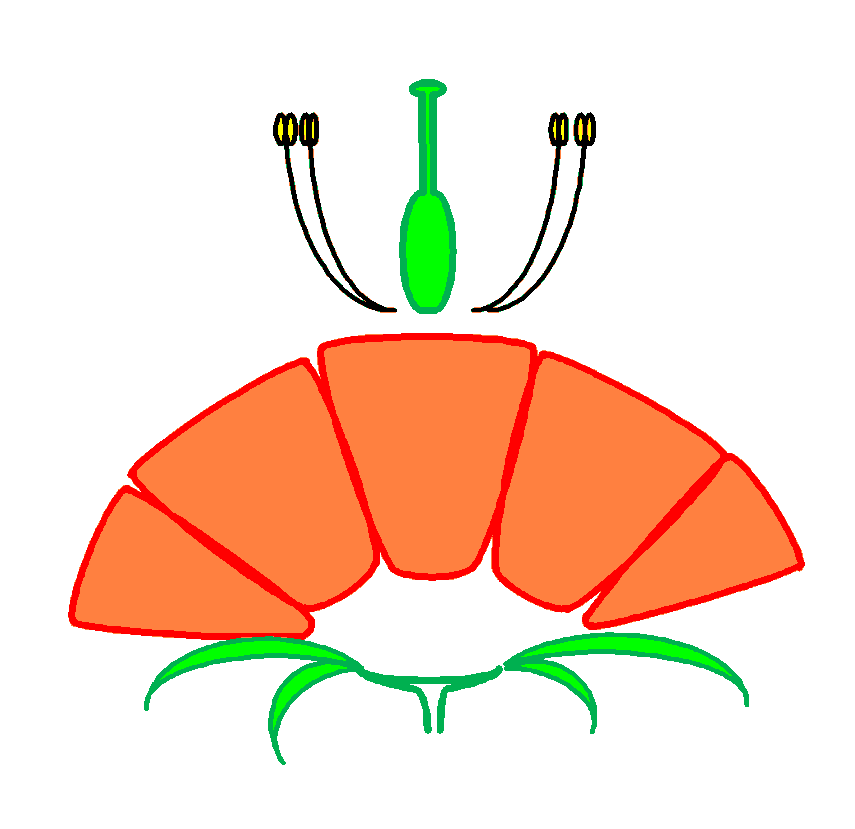 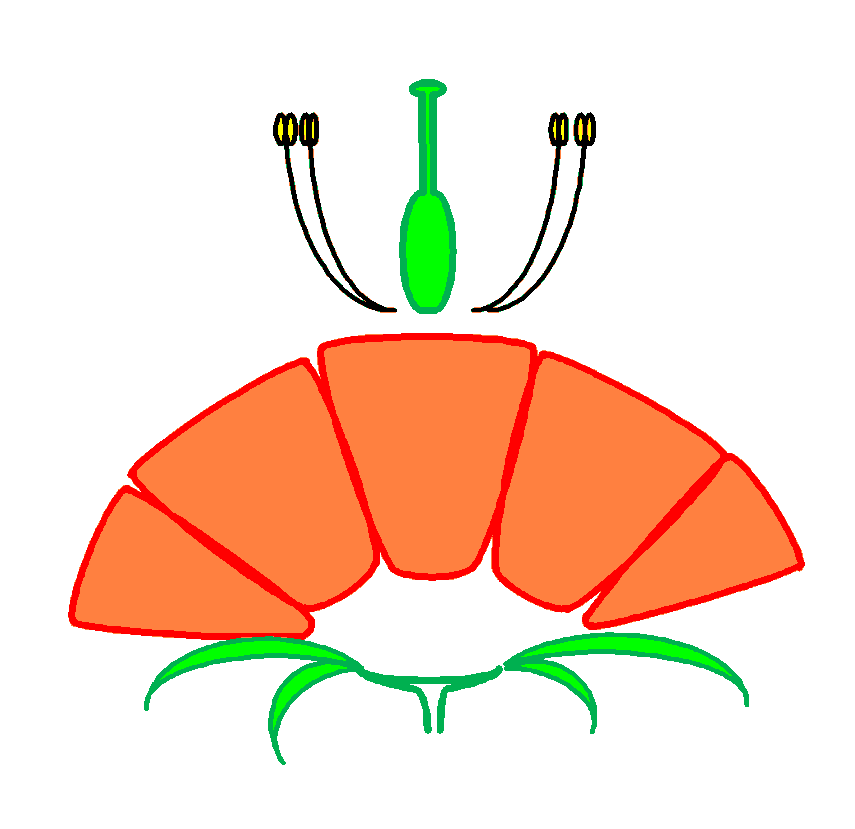 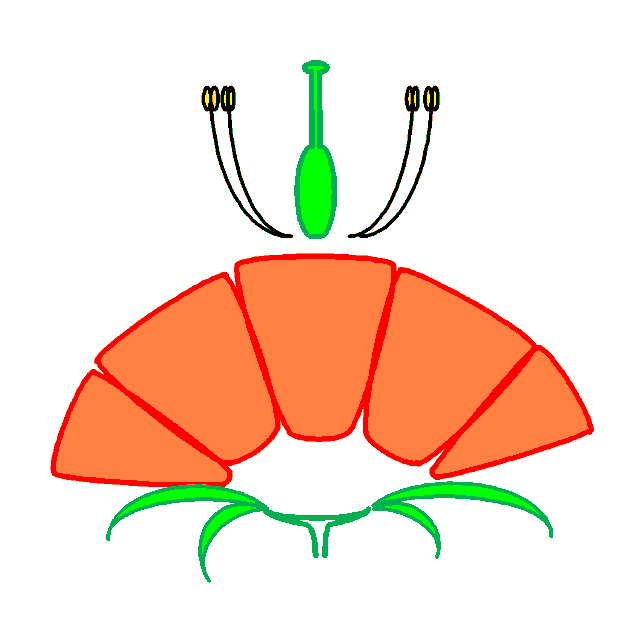 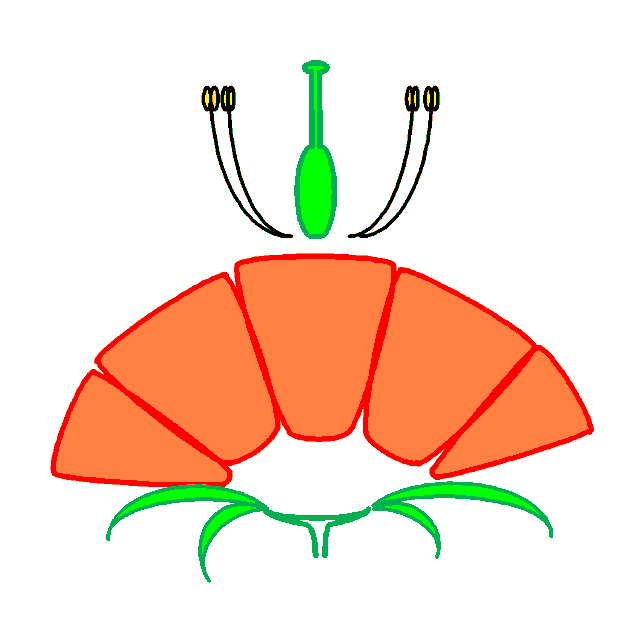 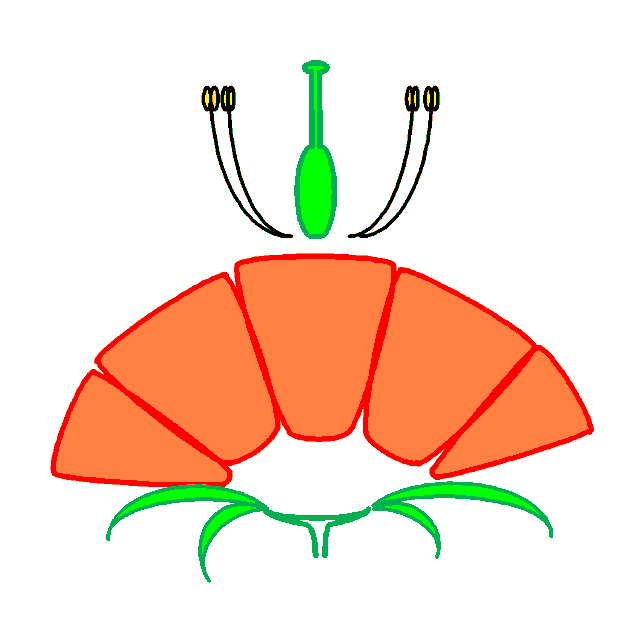 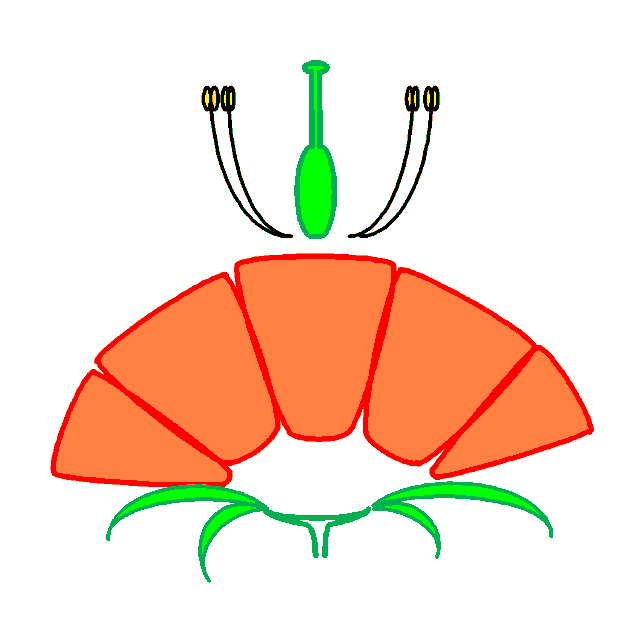 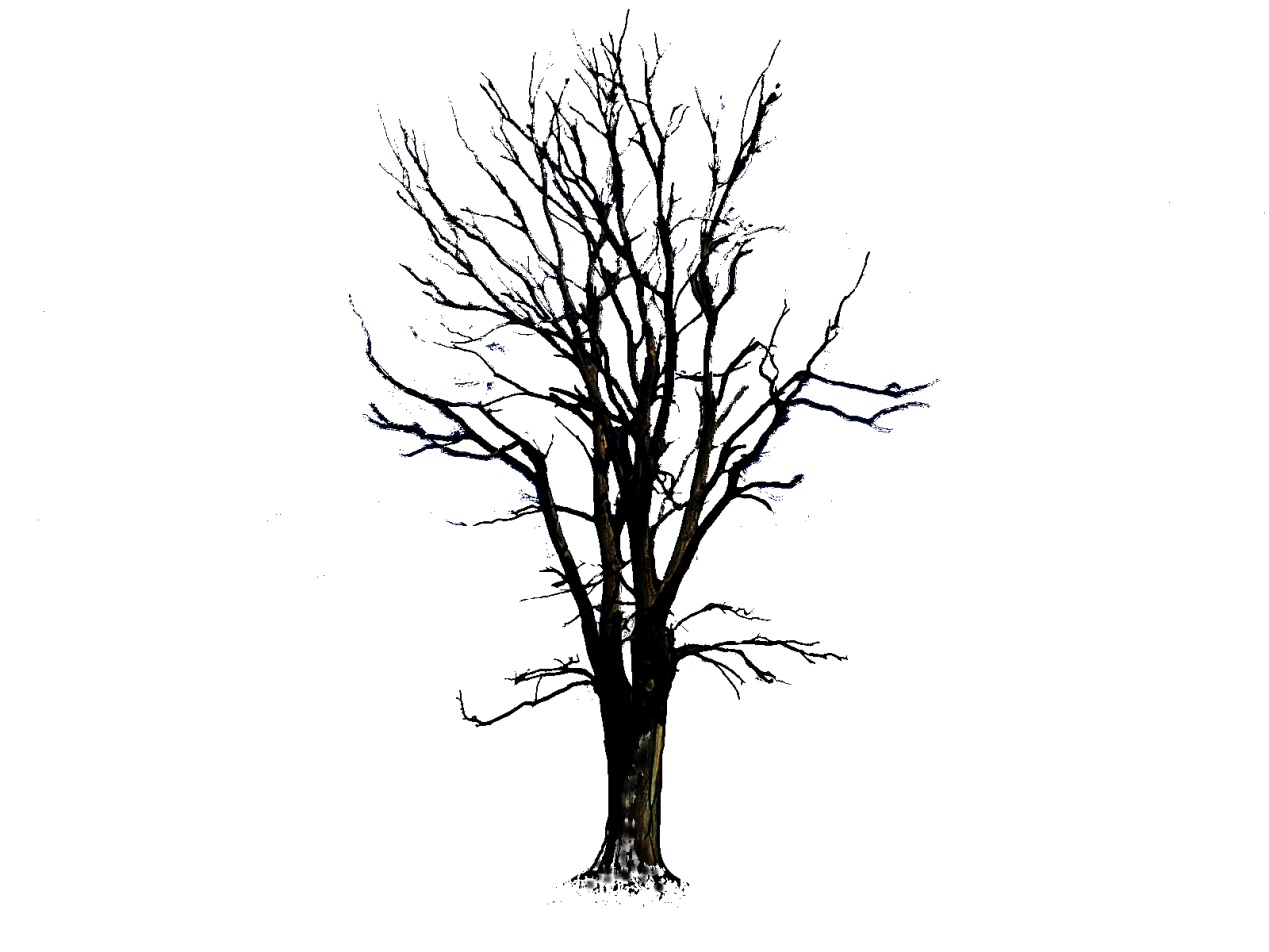 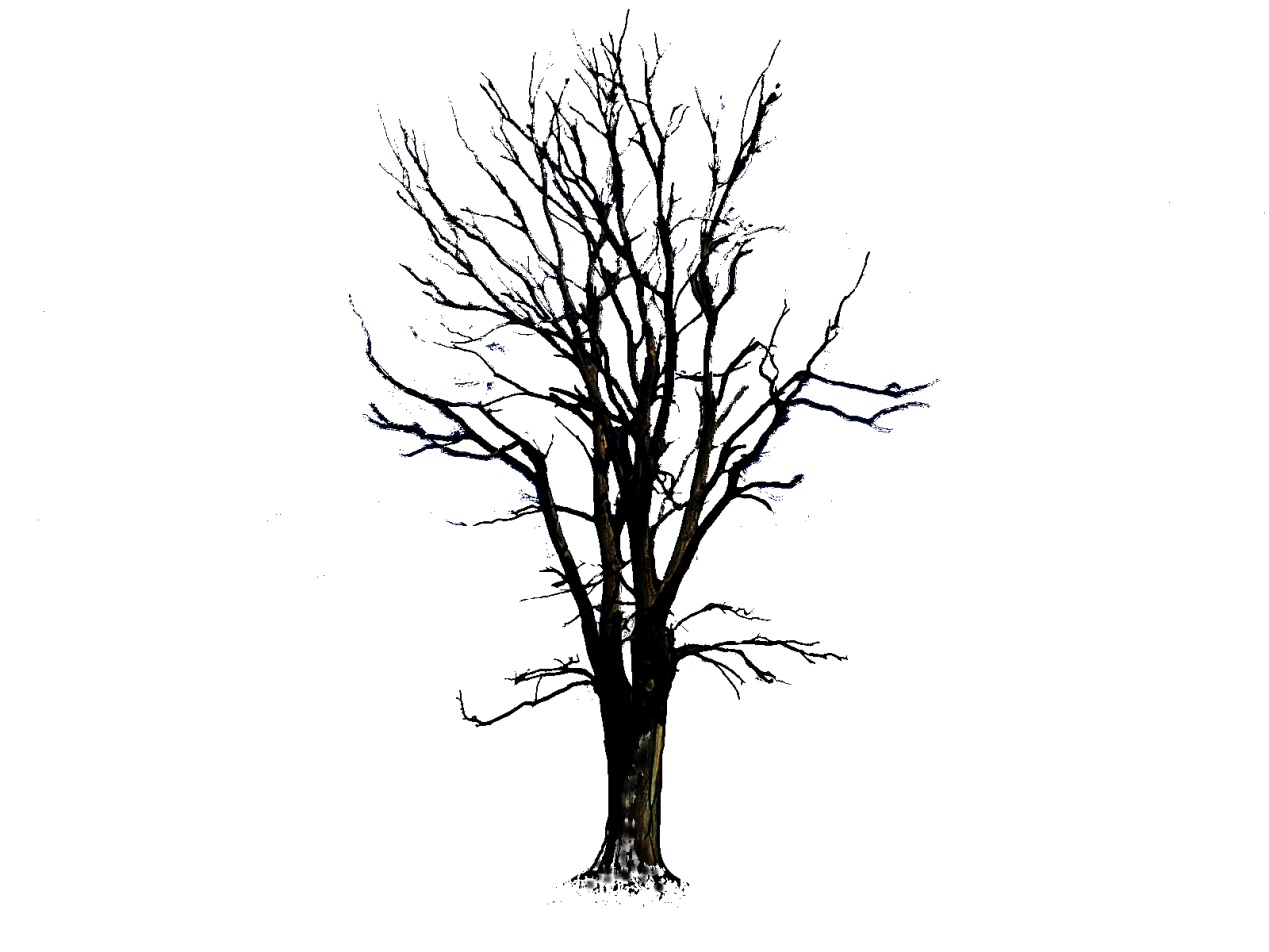 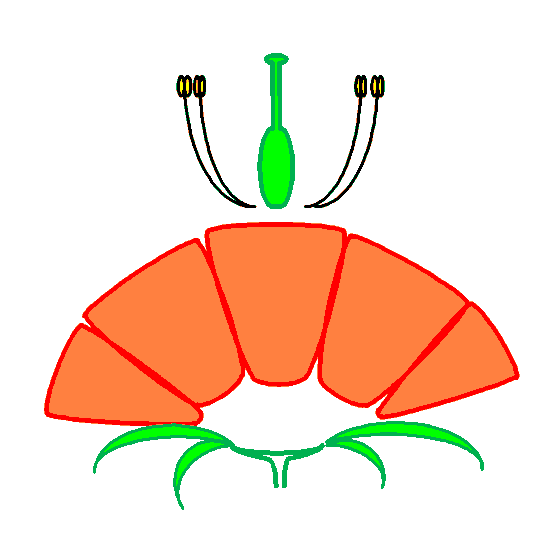 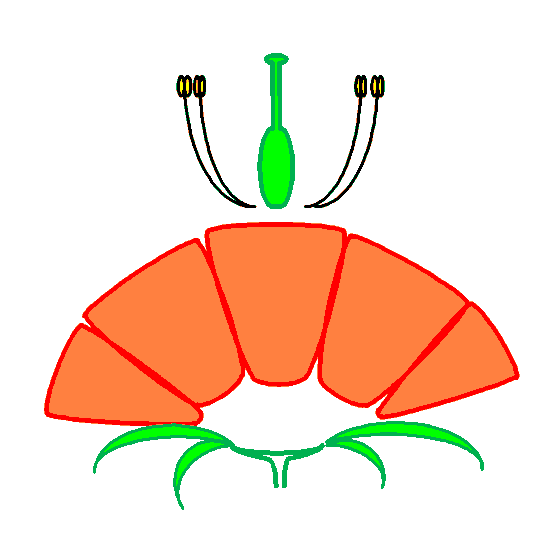 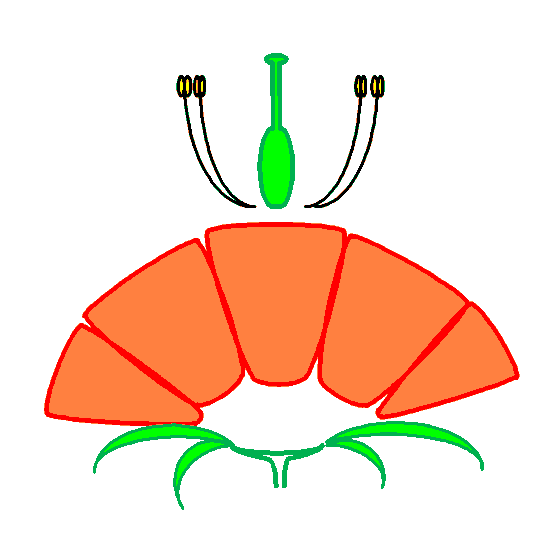